Large-Treewidth Graph Decompositions and Applications
Chandra Chekuri
Univ. of Illinois, Urbana-Champaign

Joint work with 
Julia Chuzhoy (TTI-Chicago)
Recent Progress on Disjoint Paths
[Chuzhoy’11] “Routing in Undirected Graphs with Constant Congestion”
Recent Progress on Disjoint Paths
[Chuzhoy’11] “Routing in Undirected Graphs with Constant Congestion”
[Chuzhoy-Li’12] “A Polylogarithmic Approximation for Edge-Disjoint Paths with Congestion 2”
[C-Ene’13] “Polylogarithmic Approximation for Maximum Node Disjoint Paths with Constant Congestion”
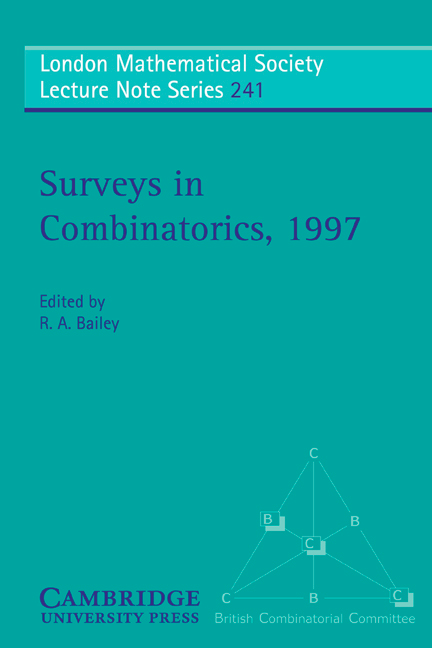 Tree width and tangles: A new connectivity measure and some applications

Bruce Reed
Tree Decomposition
G=(V,E)
T=(VT, ET)
a
g
h
b
a b c
a c f
a g f
g h
c
f
d e c
t
Xt = {a,g,f} µ V
e
d
Example from Bodlaender’s talk
Tree Decomposition
G=(V,E)
T=(VT, ET)
a
g
h
b
a b c
a c f
a g f
g h
c
f
d e c
t
Xt = {a,g,f} µ V
e
d
[t Xt = V
For each v 2 V, { t | v 2 Xt } form a (connected) sub-tree of T
For each edge uv 2 E, exists t such that u,v 2 Xt
Tree Decomposition
G=(V,E)
T=(VT, ET)
a
g
h
b
a b c
a c f
a g f
g h
c
f
d e c
t
Xt = {a,g,f} µ V
e
d
[t Xt = V
For each v 2 V, { t | v 2 Xt } form a (connected) sub-tree of T
For each edge uv 2 E, exists t such that u,v 2 Xt
Tree Decomposition
G=(V,E)
T=(VT, ET)
a
g
h
b
a b c
a c f
a g f
g h
c
f
d e c
t
Xt = {a,g,f} µ V
e
d
[t Xt = V
For each v 2 V, { t | v 2 Xt } form a (connected) sub-tree of T
For each edge uv 2 E, exists t such that u,v 2 Xt
Tree Decomposition
G=(V,E)
T=(VT, ET)
a
g
h
b
a b c
a c f
a g f
g h
c
f
d e c
t
Xt = {a,g,f} µ V
e
d
Width of decomposition := maxt |Xt|
Treewidth of a graph
tw(G) =  (min width of a tree decomp for G) – 1
Treewidth of a graph
tw(G) =  (min width of a tree decomp for G) – 1
Examples:
tw of a tree is 1
tw of a cycle is 2				           (series-parallel graphs are precisely the class of graphs with treewidth · 2)
tw of complete graph on n nodes is n-1
Treewidth
Fundamental graph parameter
key to graph minor theory 
generalizations to matroids via branchwidth 
algorithmic applications
connections to tcs
Algorithmic Applications of “small” treewidth
tw(G) · k for small/constant k implies G is tree-like
Many hard problems can be solved in f(k) poly(n) or in nf(k) time
Also easier for approximation algorithms and related structural results
Use above and other ideas
Fixed parameter tractability 
approximation schemes for planar and minor-free graphs 
heuristics
Structure of graphs with “large” treewidth
How large can a graph’s treewidth be?
for specific classes of graphs, say planar graphs?

What can we say about a graph with “large” treewidth?

“Large”: tw(G) = n± where ± 2 (0,1)
Min-Max Formula for Treewidth
[Robertson-Seymour, Seymour-Thomas]
A min-max formula for treewidth
tw(G) = BN(G)-1
where BN(G) = bramble number of G
Nevertheless tw(G) is not in NP Å co-NP. Why?
Min-Max Formula for Treewidth
[Robertson-Seymour, Seymour-Thomas]
A min-max formula for treewidth
tw(G) = BN(G)-1
where BN(G) = bramble number of G
Nevertheless tw(G) is not in NP Å co-NP. Why?
[Grohe-Marx] BN(G) certificate can be exponential
Complexity of Treewidth
[Arnborg-Corneil-Proskurowski’87] 
Given G, k checking if tw(G) · k is NP-Complete
[Bodleander’93]
For fixed k, linear time algorithm to check if tw(G) · k
Complexity of Treewidth
®-approx. for node separators implies O(®)-approx. for treewidth

[Feige-Hajiaghayi-Lee’05]
Polynomial time algorithm to output tree decomposition of width O(tw(G) log1/2 tw(G))
[Arora-Rao-Vazirani’04] algorithm adapted to node separators
Connection to separators
t
t’
a
g
h
a b c
a c f
a g f
g h
b
c
d e c
f
Xt Å Xt’ = {a,f} is a separator
e
d
tw(G) · k implies G can be recursively partitioned via “balanced” separators of size k
Connection to separators
a
g
t
t’
h
b
a b c
a c f
a g f
g h
c
f
d e c
Xt Å Xt’ = {a,f} is a separator
e
d
tw(G) · k implies G can be recursively partitioned via “balanced” separators of size k
Approximate converse: tw(G) > k implies some set of size (k) which has no balanced separator of size · k
Well-linked Sets
A set Xµ V is well-linked in G if for all A, B µ X there are min(|A|,|B|) node-disjoint A-B paths
G
Well-linked Sets
A set Xµ V is well-linked in G if for all A, B µ X there are min(|A|,|B|) node-disjoint A-B paths
G
Well-linked Sets
A set Xµ V is well-linked in G if for all A, B µ X there are min(|A|,|B|) node-disjoint A-B paths 
No sparse node-separators for X in G
B
C
A
Treewidth & Well-linked Sets
A set Xµ V is well-linked in G if for all A, B µ X there are min(|A|,|B|) node-disjoint A-B paths 
No sparse node-separators for X in G

wl(G) = cardinality of the largest well-linked set in G
Theorem: wl(G) · tw(G) · 4 wl(G)
Structure of graphs with “large” treewidth
How large can a graph’s treewidth be?
for specific classes of graphs, say planar graphs?

What can we say about a graph with “large” treewidth?
Examples
tw(Kn) = n-1
Examples
k x k grid: tw(G) = k-1





tw(G) = O(n1/2) for any planar G
Examples
k x k wall: tw(G) = £(k)
Examples
Constant degree expander: tw(G) = £(n)

|±(S)| ¸ ® |S| for all |S|· n/2
and max degree ¢ = O(1)

Recall treewidth of complete graph = n-1
Graph Minors
H is a minor of G if it is obtained from G by 
edge and vertex deletions
edge contractions

G is minor closed family of graphs if for each G 2 G all minors of G are also in G n
planar graphs, genus · g graphs, tw · k graphs
Graph Minors
[Kuratowski, Wagner]:
G is planar iff G excludes K5 and K3,3 as a sub-division/minor.

H a fixed graph
GH = {G | G excludes H as a minor }
GH is minor closed
What is the structure of GH?
Robertson-Seymour Grid-Minor Theorem(s)
Theorem: tw(G) ¸ f(k) implies G contains a clique minor of size k or a grid minor of size k
Robertson-Seymour Grid-Minor Theorem(s)
Theorem: tw(G) ¸ f(k) implies G contains a clique minor of size k or a grid minor of size k
Corollary (Grid-minor theorem): tw(G) ¸ f(k) implies G contains a grid minor of size k
Current best bound: f(k) = 2O(k2 log k) 
tw(G) ¸ h implies grid minor of size at least (log h)1/2
Robertson-Seymour Grid-Minor Theorem(s)
Theorem: tw(G) ¸ f(k) implies G contains a clique minor of size k or a grid minor of size k
Corollary (Grid-minor theorem): tw(G) ¸ f(k) implies G contains a grid minor of size k
Current best bound: f(k) = 2O(k2 log k) 
tw(G) ¸ h implies grid minor of size at least (log h)1/2
Theorem (Robertson-Seymour-Thomas): G is planar implies grid minor of size (tw(G))
Conjecture on Grid-Minors
tw(G) ¸ k implies G has grid-minor of size ~(k1/2)

Currently ~ (log1/2 k)
Robertson-Seymour Structure Theorem(s)
H a fixed graph
Theorem: If G excludes H as a minor and H is planar then G has treewidth at most f(|V(H)|)
Theorem: If G excludes H as a minor then G can be glued together via k-sums over “almost”-embeddable graphs.
Algorithmic Application of Structure Theorem
[Robertson-Seymour]
Theorem: A polynomial time algorithm to check if fixed H is a minor of given G in time O(f(|V(H)|)n3)
Disjoint Paths
Given G=(V,E) and k node pairs (s1,t1),...,(sk,tk) are there edge/node disjoint paths connecting given pairs?
EDP : edge disjoint path problem
NDP: node disjoint path problem
t2
s3
s1
t1
t4
s2
s4
t3
Disjoint Paths
Given G=(V,E) and k node pairs (s1,t1),...,(sk,tk) are there edge/node disjoint paths connecting given pairs?
EDP : edge disjoint path problem
NDP: node disjoint path problem
[Fortune-Hopcroft-Wylie’80] NP-Complete for k=2 in directed graphs!
Algorithmic Application of Structure Theorem
[Robertson-Seymour]
Theorem: A polynomial time algorithm for the node-disjoint paths problem when k is fixed – running time is O(f(k)n3)
No “simple” algorithm known so far even for k=2
RS Algorithm for Disjoint Paths
If tw(G) · f(k) use dynamic programming
If G has a clique minor of size ¸ 2k try to route to clique and use it as crossbar. If clique not reachable then irrelevant vertex – remove and recurse.
Else G has large “flat” wall via structure theorem. Middle of flat wall is irrelevant – remove and recurse.
Recent Insights into Structure of Large Treewidth Graphs
Large routing structures in large treewidth graphs
applications to approximating disjoint paths problems
Treewidth decomposition theorems
applications to fixed parameter tractability
applications to Erdos-Posa type theorems

Bypass grid-minor theorem and its limitations
Treewidth  and Routing
[Chuzhoy’11] plus [C-Ene’13]
If tw(G) ¸ k then there is an expander of size  k/polylog(k) that can be “embedded” into G with O(1) node congestion
Conjectured by [C-Khanna-Shepherd’05] 
Together with previous tools/ideas, polylog(k) approximation with O(1) congestion for maximum disjoint paths problems
A Key Tool
[Chuzhoy’11]
A graph decomposition algorithm

[C-Chuzhoy’12] 
Abstract, generalize and improve to obtain treewidth decomposition results and applications
Applications to FPT and Erdos-Posa Theorems
Theorem: [Erdos-Posa’65] G has k node disjoint cycles or there is a set S of O(k log k) nodes such that G\S has no cycles. Moreover, the bound is tight.
Feedback Vertex Set
Theorem: [Erdos-Posa’65] G has k node disjoint cycles or there is a set S of O(k log k) nodes such that G\S has no cycles. Moreover, the bound is tight.

Feedback vertex set:  S µ V s.t G\S is acyclic
Theorem: Min FVS is fixed parameter tractable. That is, can decide whether · k in time f(k) poly(n)
Feedback Vertex Set and Treewidth
FVS(G) – size of minimum FVS in G
Theorem: tw(G) ¸ f(k) implies FVS(G) ¸ k.
Feedback Vertex Set and Treewidth
FVS(G) – size of minimum FVS in G
Theorem: tw(G) ¸ f(k) implies FVS(G) ¸ k.
Proof via Grid-Minor theorem:
tw(G) ¸ f(k) implies G has grid minor/wall of size   k1/2 x k1/2 which has ~ k disjoint cycles
Feedback Vertex Set and Treewidth
tw(G) ¸ f(k) implies G has grid minor/wall of size   k1/2 x k1/2 which has ~ k disjoint cycles
Feedback Vertex Set and Treewidth
FVS(G) – size of minimum FVS in G
Theorem: tw(G) ¸ f(k) implies FVS(G) ¸ k.
Proof via Grid-Minor theorem:
tw(G) ¸ f(k) implies G has grid minor/wall of size   k1/2 x k1/2 which has ~ k disjoint cycles
Need at least on node per each cycle in any FVS
hence FVS(G) ¸ k
FPT Algorithm for Min Feedback Vertex Set
Theorem: tw(G) ¸ f(k) implies FVS(G) ¸ k.
Theorem: Algorithm with run time 2O(f(k) poly(n) to check if G of size n has min FVS · k.
FPT algorithm using above:
If tw(G) < f(k) do dynamic programming to figure out whether answer is YES or NO
Else output NO
FPT Algorithm for Min Feedback Vertex Set
Theorem: tw(G) ¸ f(k) implies FVS(G) ¸ k.
Theorem: Algorithm with run time 2O(f(k) poly(n) to check if G of size n has min FVS · k.
FPT algorithm using above:
If tw(G) < f(k) do dynamic programming to figure out whether answer is YES or NO
Else output NO
Via GM theorem, f(k) = 2O(k4 log k)
FPT Algorithm for Min Feedback Vertex Set
Theorem: tw(G) ¸ f(k) implies FVS(G) ¸ k

Question: Can we prove above without GM theorem?
How was grid used?
k x k grid has k2/r2 disjoint sub-grids of size r x r
r x r grid has a structure of interest (say cycle)
Treewidth Decomposition
Let tw(G) = k. Given integers h and r want to partition G into node disjoint graphs G1,G2,...,Gh such that      tw(Gi) ¸ r for all i
G
G1
G2
Gh
Treewidth Decomposition
Let tw(G) = k. Given integers h and r want to partition G into node disjoint graphs G1,G2,...,Gh such that      tw(Gi) ¸ r for all i

Examples show that h r ·  k/log(k) is necessary
Treewidth Decomposition Theorems
Theorem(s): Let tw(G) = k. Then G can be partitioned into node disjoint graphs G1,G2,...,Gh such that          tw(Gi) ¸ r for all i if
h r2 · k/polylog(k) or
h3 r · k/polylog(k)
Treewidth Decomposition Theorems
Theorem(s): Let tw(G) = k. Then G can be partitioned into node disjoint graphs G1,G2,...,Gh such that          tw(Gi) ¸ r for all i if
h r2 · k/polylog(k) or
h3 r · k/polylog(k) 
Conjecture: sufficient if h r · k/polylog(k)
Feedback Vertex Set and Treewidth
Theorem: tw(G) ¸ f(k) implies FVS(G) ¸ k.
Proof via Treewidth Decomposition theorem:
tw(G) ¸ k polylog(k) implies G can be decomposed into k node disjoint subgraphs of treewidth ¸ 2
Treewidth 2 implies a cycle and hence G has k node disjoint cycles
Need at least one node per each cycle in any FVS
hence FVS(G) ¸ k if tw(G) ¸ k polylog(k)
Applications to FPT Algs
2O(k polylog(k)) poly(n) time FPT algorithms via Treewidth Decomposition theorem(s) in a generic fashion
Previous generic scheme via Grid-Minor theorem gives exp{2O(k)) poly(n) time algorithms [Demaine-Hajiaghayi’07]
Application to Erdos-Posa Theorems
Theorem: [Erdos-Posa’65] G has k node disjoint cycles or there is a set S of O(k log k) nodes such that G\S has no cycles.
Treewidth decomposition theorem gives a bound of    O(k polylog(k)) in a generic fashion
Improve several bounds from exp(k) to k polylog(k)
The generic scheme
Want to prove:  tw(G) ¸ f(k) implies G contains k node disjoint “copies” of some structure
First prove that tw ¸ r implies G contains one copy; could use even the grid-minor theorem here 
Then apply tw decomposition theorem
Treewidth Decomposition Theorems
Theorem(s): Let tw(G) = k. Then G can be partitioned into node disjoint graphs G1,G2,...,Gh such that tw(Gi) ¸ r 8 i if
h r2 · k/polylog(k) or
h3 r · k/polylog(k) 
Conjecture: sufficient if h r · k/polylog(k) 
Examples show that h r · c k/log(k) is necessary
Decomposing Expanders
Theorem: Let tw(G) = k. Then G can be partitioned into node disjoint graphs G1,G2,...,Gh such that           tw(Gi) ¸ r 8 i if h r2 · k/polylog(k).
Suppose G is an expander and tw(G) = £(n)
How do we decompose G?
Decomposing Expanders
Theorem: Let tw(G) = k. Then G can be partitioned into node disjoint graphs G1,G2,...,Gh such that           tw(Gi) ¸ r 8 i if  h r2 · k/polylog(k).
Suppose G is an expander and tw(G) = £(n)
How do we decompose G?
Pick a fixed graph H, a degree 3 expander of size           r polylog (n)
“Embed” h copies of H in G
Decomposing Expanders
G is an expander
H a degree 3 expander of size  r polylog (n)
Assume H is a union of 3 matchings M1, M2, M3
“Embed” 1 copy of H in G
Decomposing Expanders
H
G
Decomposing Expanders
H
G
Routing in Expanders
[Leighton-Rao’88]
Let G=(V,E) be constant degree expander
Any matching M on V of size O(n/log n) can be fractionally routed on paths of length O(log n) with congestion O(1)
Via randomized rounding can integrally route M on paths of length O(log n) with congestion O(log log n)
Decomposing Expanders
G is an expander
H a degree 3 expander of size  r polylog (n)
Assume H is a union of 3 matchings M1, M2, M3
Arbitrarily map nodes V(H) to node in G
Route (partial) induced matchings M1’, M2’, M3’ in G on paths of length O(log n) with cong. O(log log n)
Decomposing Expanders
Arbitrarily map nodes V(H) to node in G
Route (partial) induced matchings M1’, M2’, M3’ in G on paths of length O(log n) with cong. O(log log n)
S : set of nodes in G used on all the paths 
|S| = O(|V(H)| log n) = O(r polylog(n))
and tw(G[S]) = (r) from the fact that H is an expander and has tw (r polylog(n))
Decomposing Expanders
Embedding h copies of H
Embed 1 copy of H, remove nodes S and repeat
Residual graph has a large enough subgraph with good expansion
Alternatively embed h copies in parallel

h r polylog(n) · n
Decomposing General Graphs
Several steps/tools
Minimal “Contracted” graph
Case 1: Balanced decomposition into h graphs each of which has large treewidth
Case 2: Well-linked decomposition(s) to reduce problem to a collection of graphs with large expansion/conductance
Conclusions
Treewidth decomposition theorems 
Applications to 
Routing algorithms
FPT algorithms
Erdos-Posa theorems
Others?
Open Problems
Improve Grid-Minor theorem
Tight tradeoff for treewidth decomposition theorem
Applications of related ideas?
Thank You!